Secretaria de Salud del Estado de Chihuahua
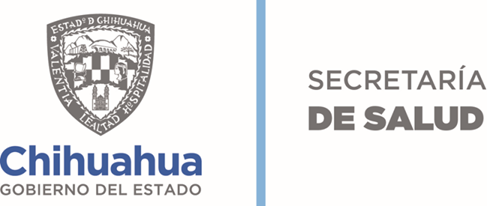 Dr. Jesús Enrique Grajeda Herrera
1
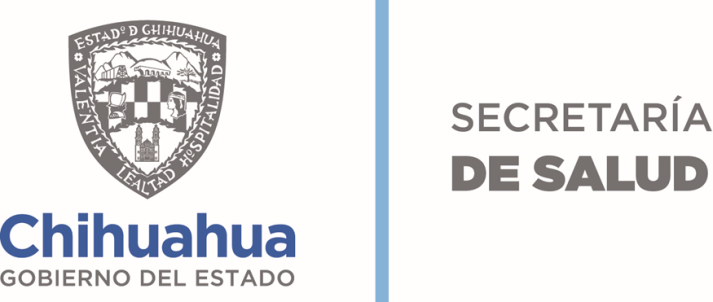 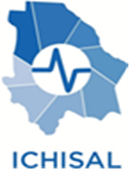 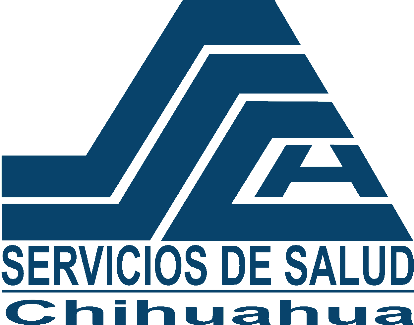 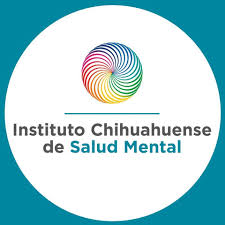 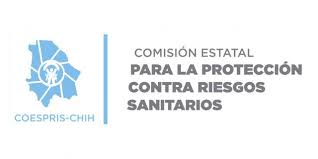 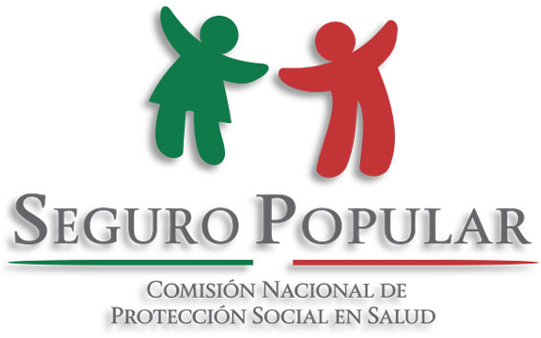 2
Recurso Humano Secretaria de Salud
3
Presupuesto Secretaria de Salud 2018
Total Presupuesto
$6,392,118,936.14
4
Telemedicina
Realizar acciones de diagnóstico, tratamiento y prevención con especialistas, mediante la red de Telemedicina como soporte de transmisión,  cumpliendo con los requisitos de atención medica de calidad para la población  con ética médica  y confidencialidad.
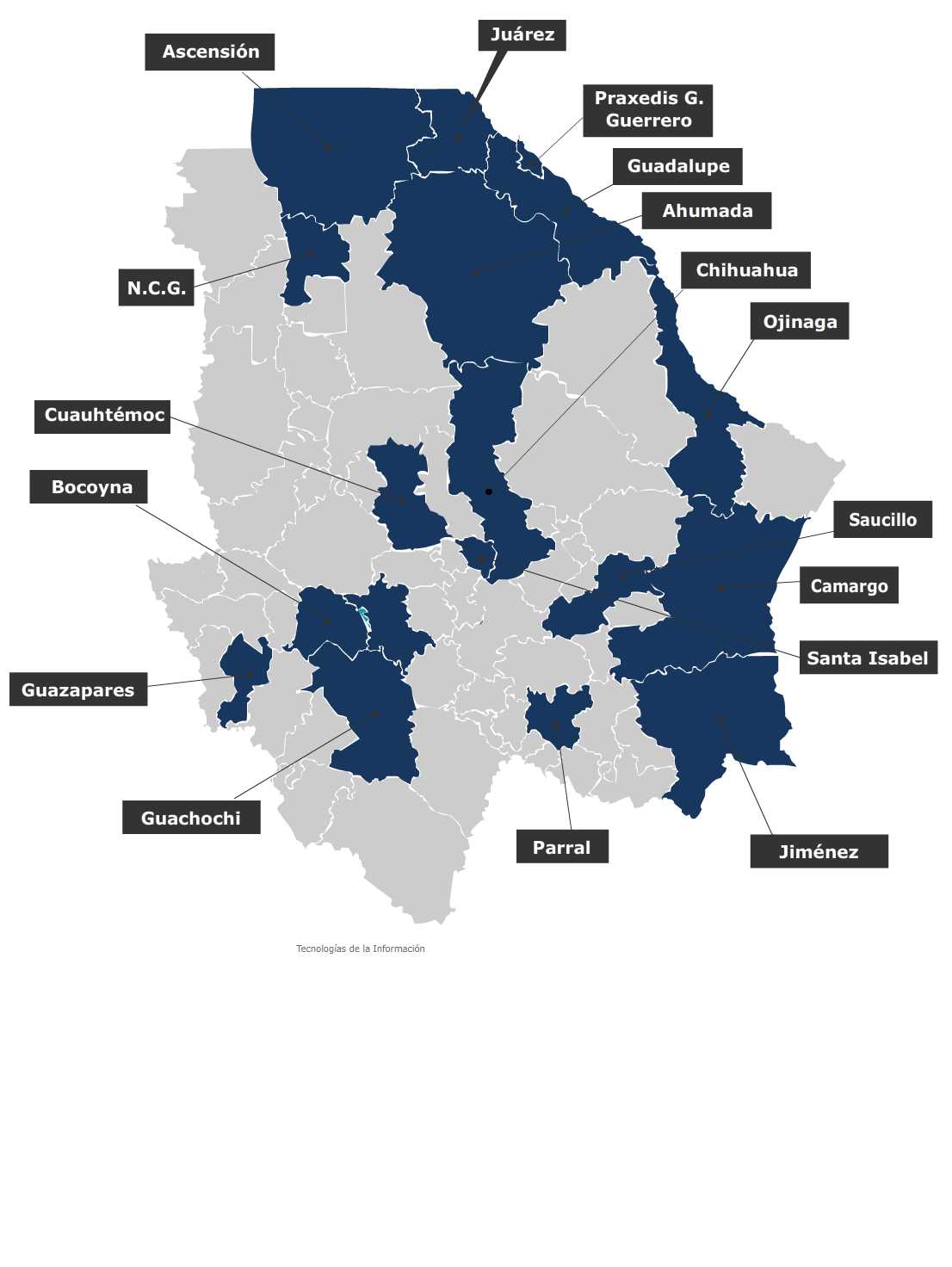 Tele-Consultas
3,719
Diciembre 2012 al 31 oct 2018.
Médicos Especialistas
20
Carichí
Municipios implementados
18
Telemedicina 
Productividad 2018
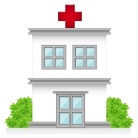 UNIDADES PRIMER NIVEL
CESSA Ascensión
CAAPS Águilas de Zaragoza
CAS Puerto Palomas
CAS Ahumada
CS Santa Isabel
CS Bellavista
CS Guadalupe
CS Praxedis G. Guerrero
CS Galeana (Juárez)
CS Camargo
CESSA Saucillo
CESSA Colinas de Juárez
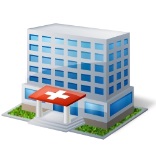 UNIDADES SEGUNDO NIVEL
Hospital General de Chihuahua 
Hospital de la Mujer de Ciudad Juárez 
Hospital General de Juárez
HIES Juárez
Hospital Central del Estado
CECAN Chihuahua
CISAME Águilas de Zaragoza
Cierre  Enero - Octubre 2018|
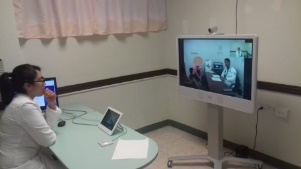 Redes
7
Seguro Popular
8
Infraestructura Primer Nivel
163 Unidades de Primer Nivel
Infraestructura Segundo Nivel
19 Unidades de Segundo Nivel
Obras de Infraestructura
94 millones de pesos en 104 unidades de primer nivel y 8 hospitales
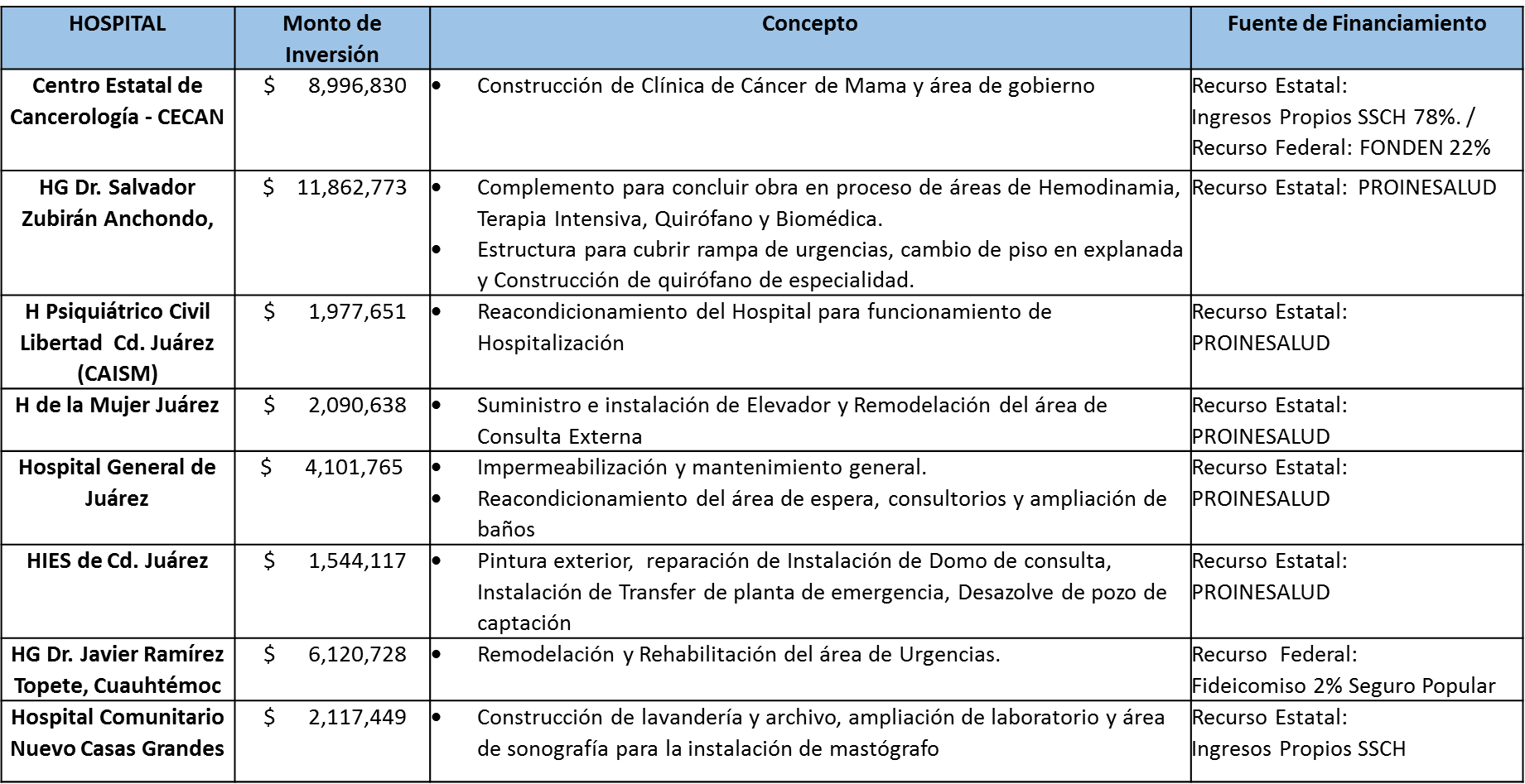 Infraestructura
12
Equipamiento
13
Inversión en Equipamiento
14
Licitaciones
Transparencia en la adquisición de bienes y servicios. ( 6 licitaciones en 2016, 53 en 2017 y a la fecha 23)
2018
15
Sistema Integral de Información en Salud (SIISA)
¿Qué es el  Expediente Clínico Integral (ECI)?
El Expediente Clínico Integral (ECI), es un sistema web centralizado, cuyo principal objetivo es tener un expediente clínico único de cada paciente, para que sea accesible en todo momento para todas las unidades de salud.
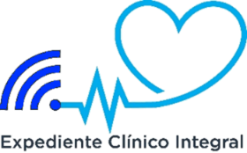 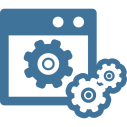 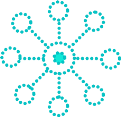 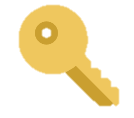 Expediente Clínico Integral
Conceptualización del Expediente en 2 capas
Avance de implementación
POR IMPLEMENTAR
IMPLEMENTADAS
5’106,391
6,771
6’279,775
Online
Offline (Caravanas)
Online
Offline (Caravanas)
CONSULTA EXTERNA
62
110
113
13
Registro de acciones de detección prevención y promoción de la salud en el primer nivel de atención.
HOSPITALARIA (HIS)
Registro de atenciones de  hospitalización, cirugías y urgencias, en unidades de segundo nivel y alta especialidad
5
15
Usuarios del Sistema
Total de Consultas
Total de Citas
Diciembre 2016 a Noviembre 2018
Filtros de Agua
IMPLEMENTACIÓN
Octubre 2017  - Agosto 2018
267 filtros comunitarios

20,140 Beneficiarios

   Octubre 2017 – Agosto 2018
Adquisición de 
1,229 filtros 
familiares

3,023 
Beneficiarios

Octubre 2017 – Agosto 2018
Inversión 2018
$ 6,428,778

+ gastos para la entrega y seguimiento
ADQUISICIÒN 2019 

165 filtros comunitarios

$ 1,978,496
+ Gastos de entrega y seguimiento.
Filtros de Agua
Municipios dentro 
del programa
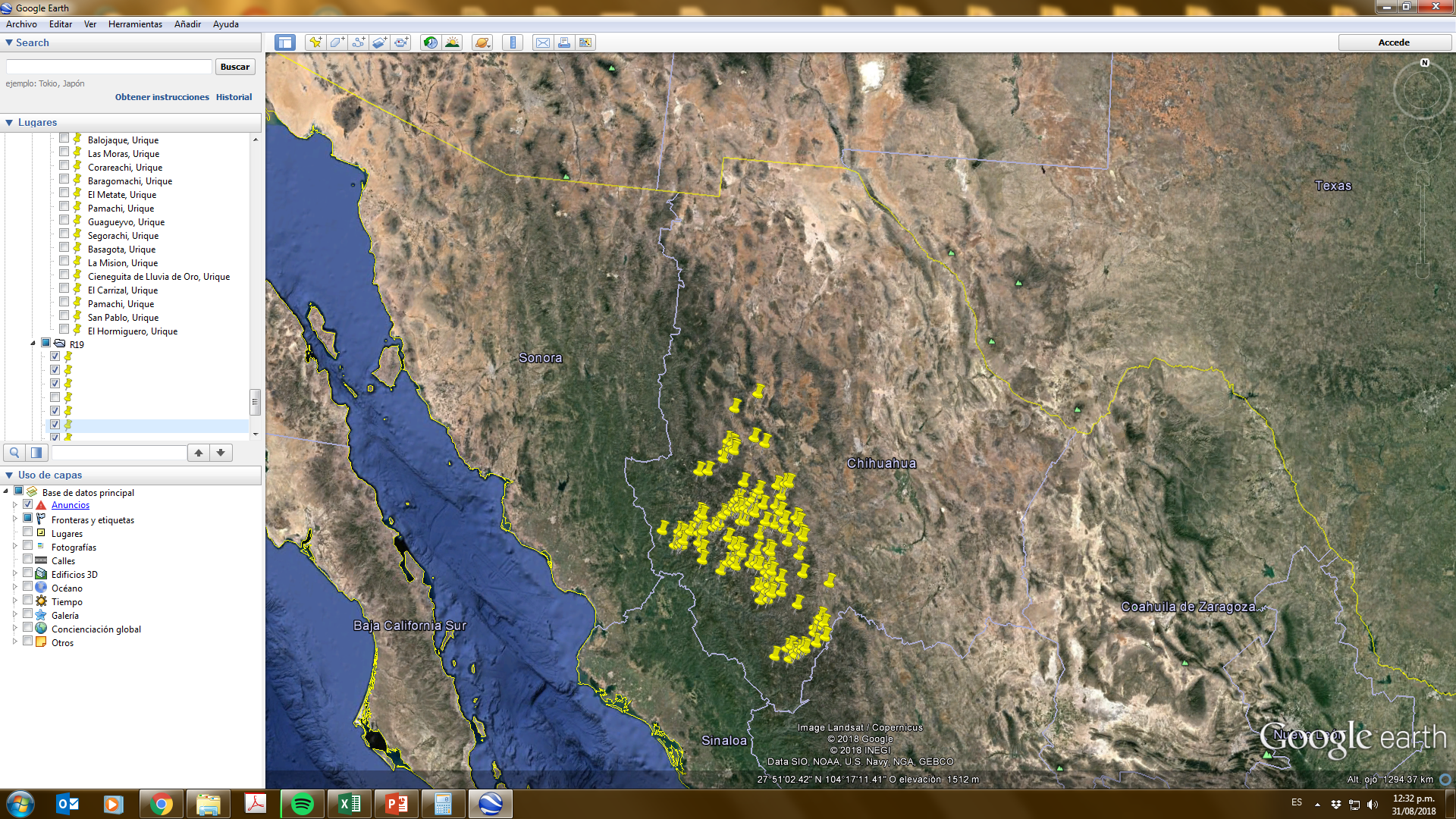 Batopilas
Carichí
Guachochi
Guazapares
Matachí
Morelos
Ocampo
Urique
Balleza
Bocoyna
Chínipas
Guadalupe y Calvo
Guerrero
Nonoava
El Tule
Filtros familiares entregados a niños con desnutrición
Filtros familiares por entregar a niños con desnutrición
Población abierta
Trasplante de Órganos
14
Fuente:CENATRA Ene-Junio 2018
20
Trasplante de Órganos
Fuente:CENATRA Ene-Junio 2018
21
Atención a Migrantes
22
Plan de Atención a Migrantes
23
Comisión de Conciliación y Arbitraje Médico
CONAMED nace hace 20 años
Decreto hace 3 años sobre creación de COCAM en el Estado de Chihuahua.
2 meses en funciones: asesoría, conciliación, mediación y arbitraje.
Presupuesto: 3 millones 500 mil pesos.
24
Logros Destacados de la Administración Actual
Creación del Instituto Chihuahuense de Salud Mental.
Elaboración, aprobación y publicación de la Ley Estatal de Salud Mental.
Proyecto de reglamento de la Ley Estatal de salud en materia de salubridad local.
Activación del Hospital Civil Libertad en Cd. Juárez.
Hemodinamia
Alianza con las Instituciones de Educación Superior y ONG´s.
Red Estatal de laboratorios.
Creación de la Unidad de Género
25
Gracias…
26